What is Energy?
Historical Development of the Word "Energy"
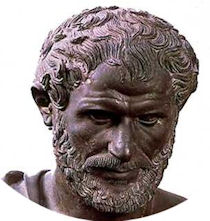 The word "energy" has the Greek origin "Enérgeia". 

Developed by Aristotle, Enérgeia has no direct translation to English, although it is frequently described as "being at work".

Energy was first used in the English language in the 1660s, referring to power.
What is Energy
Energy is the ability to do work

Energy is the ability to cause change

All matter has energy but we only notice it when a change takes place.
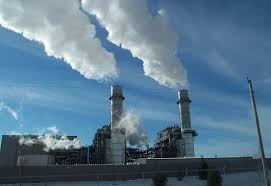 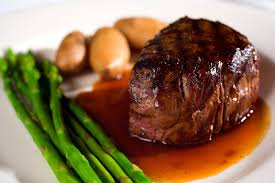 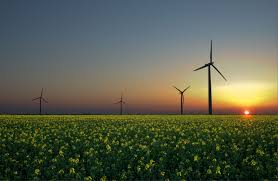 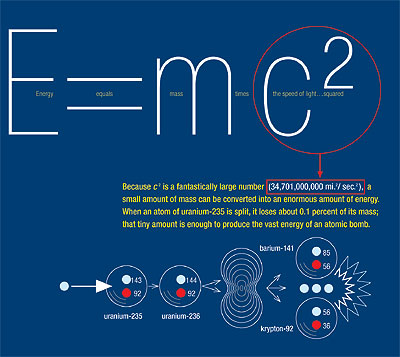 Energy of Motion
Things that move can cause change.

The energy of motion is called kinetic energy
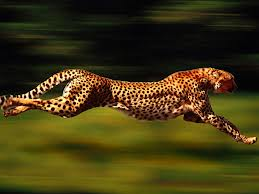 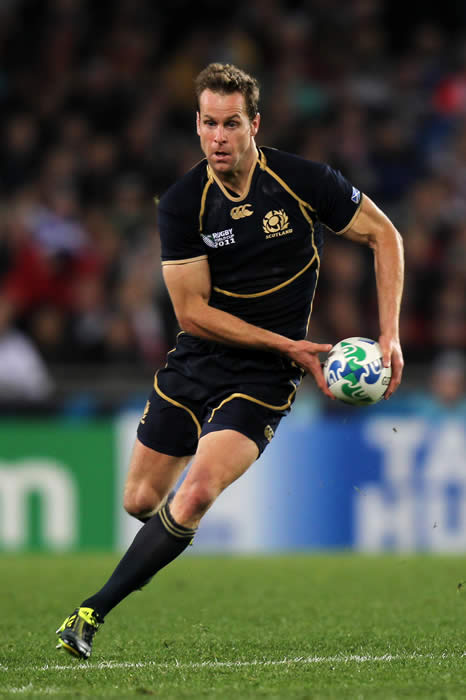 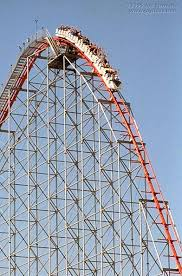 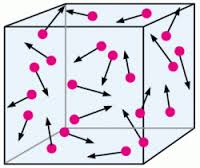 Kinetic Energy
Kinetic energy (KE) is the energy of motion.

All matter is moving

The more KE something has the more it is moving.
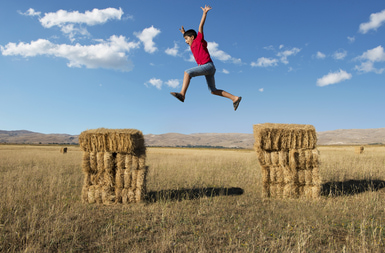 Kinetic Energy
The more kinetic energy something has the more it can change it can cause.

Faster moving objects have more energy than slower moving objects.
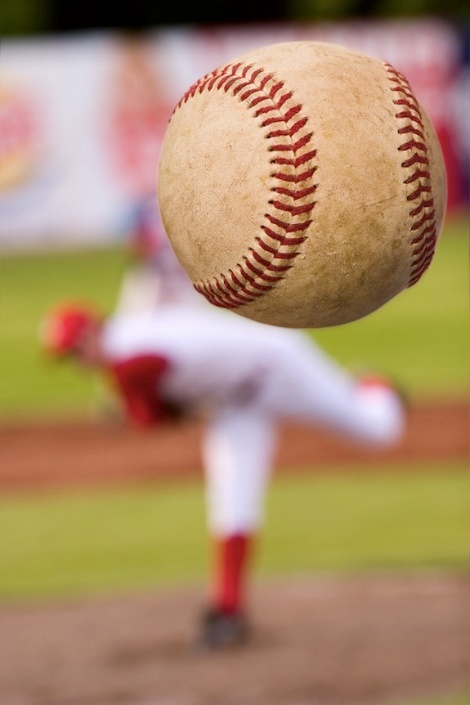 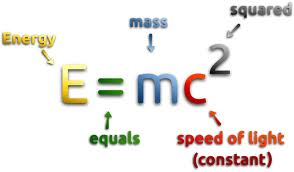 Kinetic Energy and Mass
The more mass something has the more energy it has.

A bowling bowl rolling down an alley at 5 m/s has more energy than a soccer ball rolling down an alley at the same speed. 

The amount of kinetic energy depends on the mass of a moving object.
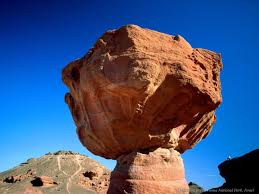 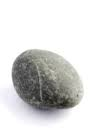 Potential Energy
Potential energy (PE) is the energy stored in an object due to its position.

Gravitational PE – depends on vertical position and mass
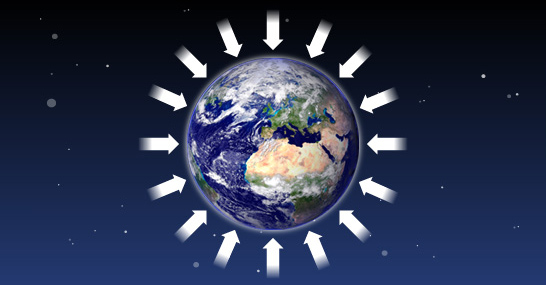 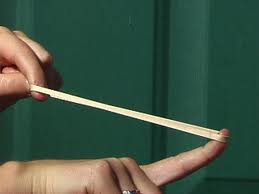 Other Types of Potential Energy
Elastic potential energy – of an extended spring or elastic band


Electric potential energy – of a charge in an electrical field

Chemical potential energy – for example the energy stored in food.
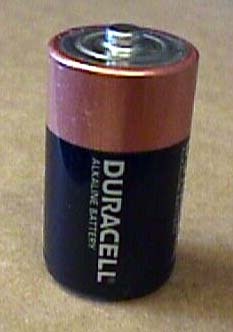 Potential Energy
The Law of Conservation of Energy
The law of conservation of energy states that;

Energy cannot be created or destroyed. It can be transferred from one type to another. 

Newton's laws of thermodynamics tell us that there is an increasing amount of disorganized energy in the universe (entropy).
Identify the Types of Energy
Calculating PE
We can calculate the mathematical value of an objects potential energy.

Potential Energy = mass x gravity x height

PE = m x g x h 

Mass is measured in Kg, height in m, and gravity is N (9.8N)
Calculating KE
Kinetic energy can also be calculated.

Kinetic energy = ½ mass x velocity2

KE= ½ mv2 

Mass = kg, velocity = m/s. As both these calculations are measurements of energy the answer should be in Joules (J)
Types of Energy
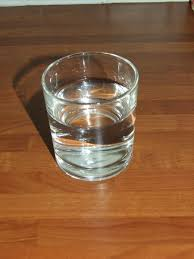 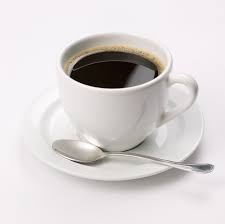 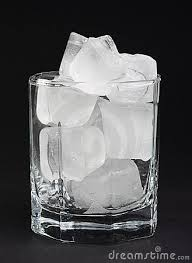 Thermal Energy
All objects have thermal energy. Thermal energy is heat energy. Heat is the flow of energy from high to low.
Types of Energy
Chemical energy
Food contains chemical energy. Food contains bonds and energy is stored in these bonds. When chemical bonds are broken apart and new bonds are formed some energy is released.
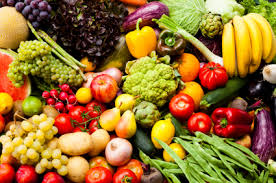 Light Energy
Light travels at very fast speeds (300,000 Km/s). 

When light strikes something it can be absorbed, transmitted or reflected. 

Absorbed light becomes thermal energy. The energy carried by light is called radiant energy.
Light waves are electromagnetic waves that can travel through the vacuum of space. 

This type of energy is sometimes referred to as radiant energy.
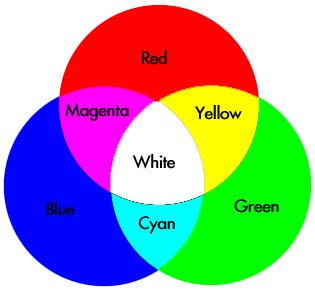 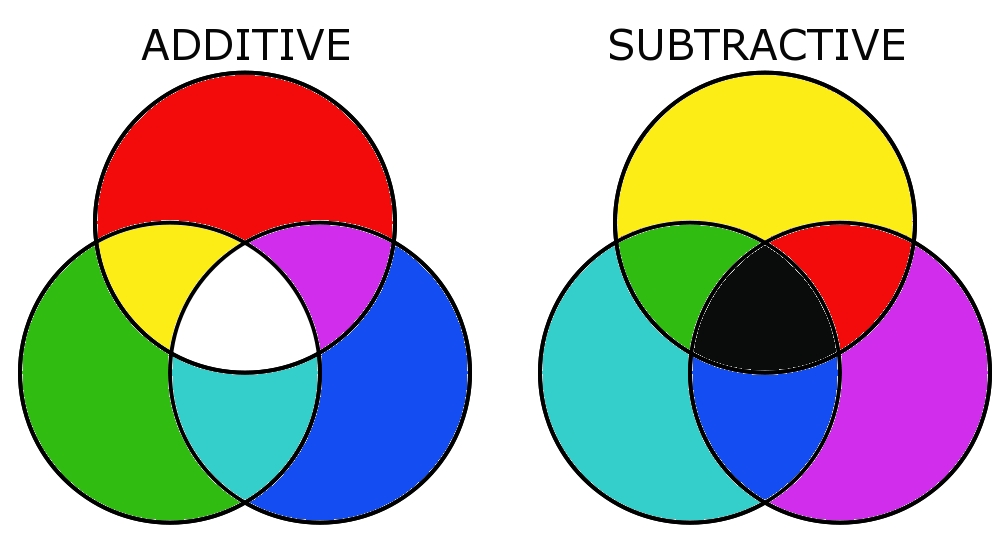 Sound Energy
Like light energy sound energy is also in wave form.

Unlike light, sound energy cannot travel through a vacuum and needs a medium to move through.
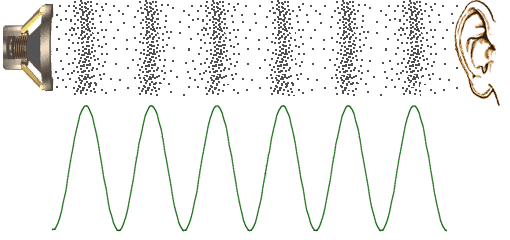 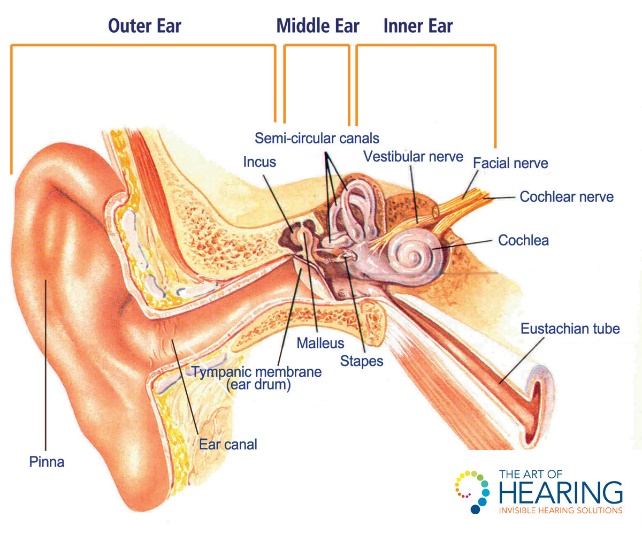 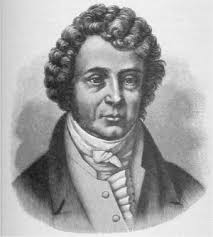 Electrical Energy

An electrical current carries electric energy. This energy is used to power our devices and light and heat our homes. 

We produce electrical currents by passing a highly conductive metal such as copper through a magnetic field. 

This produces amperes (amps). Amperes measure the rate at which electrons are flowing in a current.
André-Marie Ampère (1775–1836)
Mechanical Energy

Mechanical energy is the energy possessed by an object due to its motion or its stored energy of position. 

This energy can be mechanical or potential.
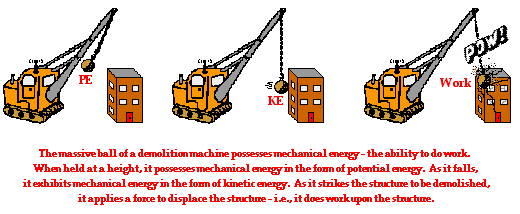 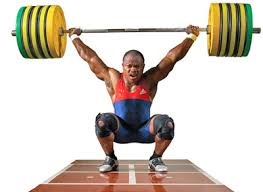 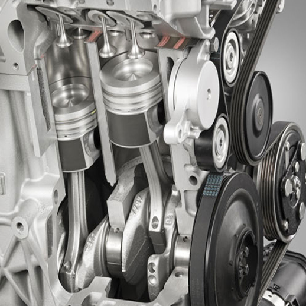 Nuclear Energy

Nuclear fission power plants use the energy released in atoms to generate electricity. This requires complex reactors and produces very dangerous waste products. 

As radioactive atoms such as Plutonium decay they release energy.
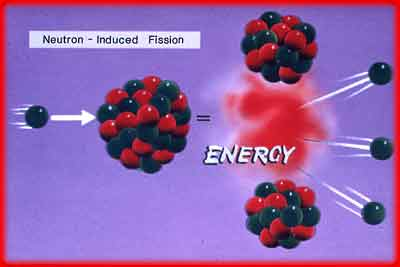 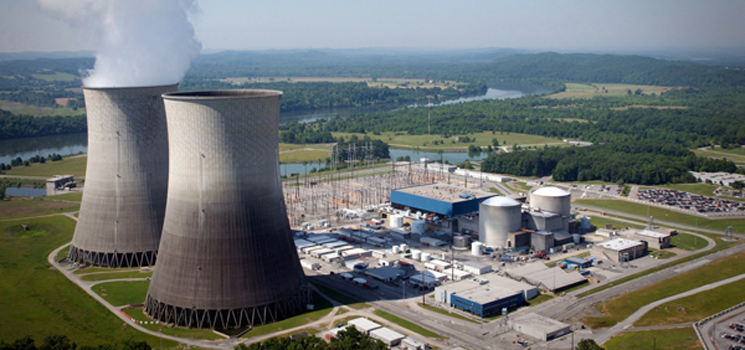 Fusion Reactors
New fusion reactors may soon create energy by joining atoms together. This also creates energy without the same environmental problems.
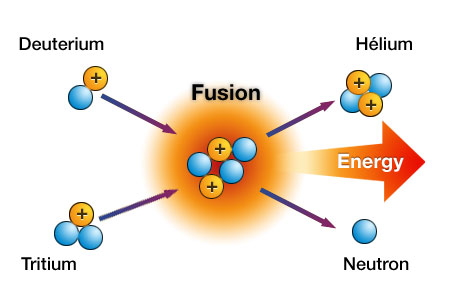 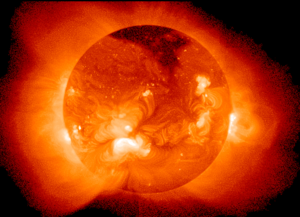